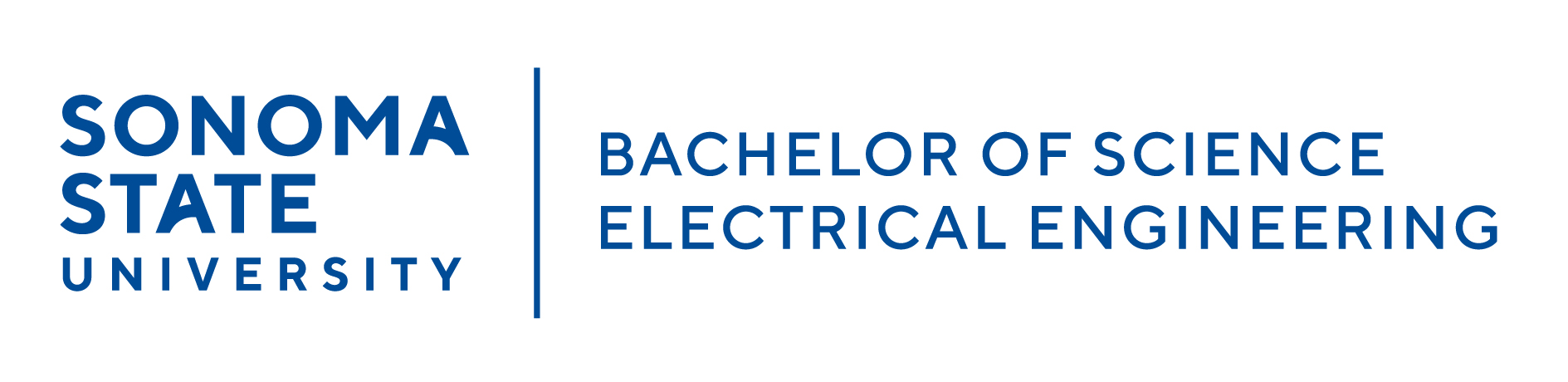 Project Title
Write less; please more pictures! Remove this box!
Senior Design Project Proposal 
Student names
Sonoma State University Department of Engineering Science
Advisor: name
Client: name
Date
yourwebpage.weebly.com
youremail@gmail.com
Overview
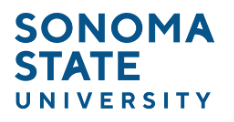 Problem Statement, Value Proposition, Existing and Proposed Solution
Marketing and Engineering Requirements
System Overview
Challenges and Risks
Tests and Results
Budget and Materials
Schedule
Supporting Courses
2
Problem Statement
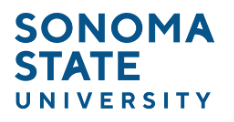 who experiences the problem the most: <WHO>   
 
how do they experience the problem:  <WHAT>
 
the nature of the pain they experience: <WHY>

Eg.
The problem we are exploring addresses seniors 65 years or older who desire to live independently and own smartphones. They are trying to use their phone to communicate real-time with their loved ones. They feel extremely frustrated by their lack of ability to use their phone effectively and shame for letting their loved ones down.
Attention:
Throughout this document 
All your FONTS must be consistent! 
Pay attention to your splng and grmr!
3
Value Proposition
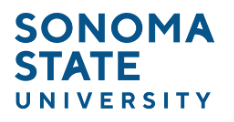 Our    _____  (Product)    helps _______        (Customer)  who want to ______  (Jobs to be done) by  _______  (verb (reducing, avoiding, etc)    + Customer pain)  and _______  (verb (increasing, enabling)   +   Customer gain)  unlike (optional)  _____________________     (Competing value proposition)
4
Existing Solutions
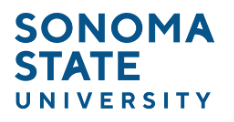 What are the existing solutions?
5
Proposed Solution
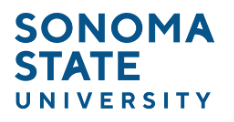 Basic Implementation Of your SystemVERY high-level block diagram
BASE STATION
COLOR DETECTION
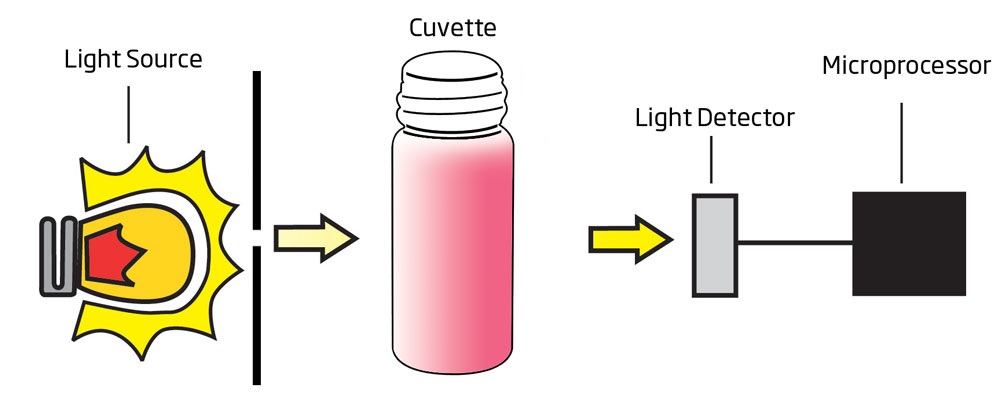 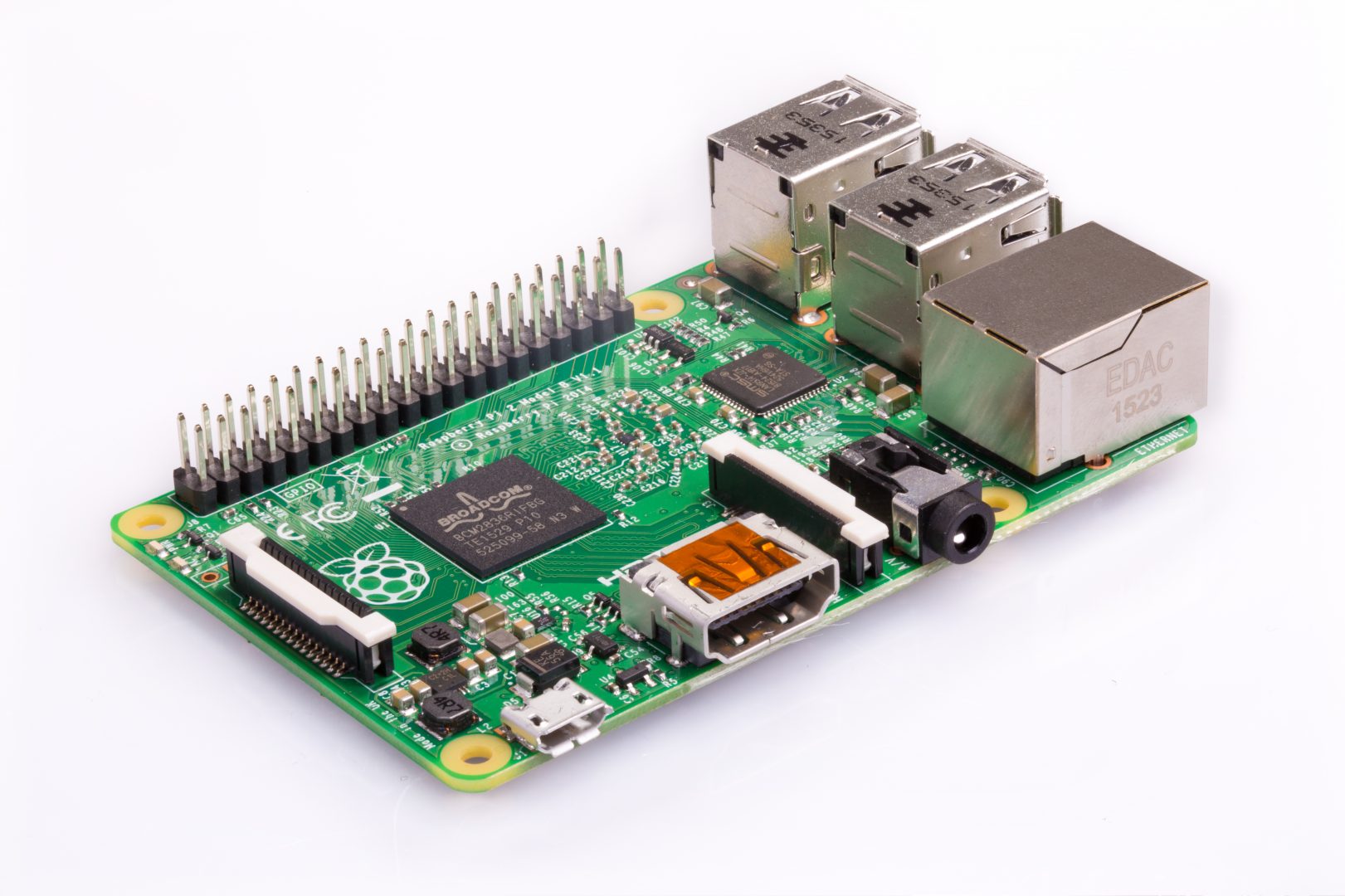 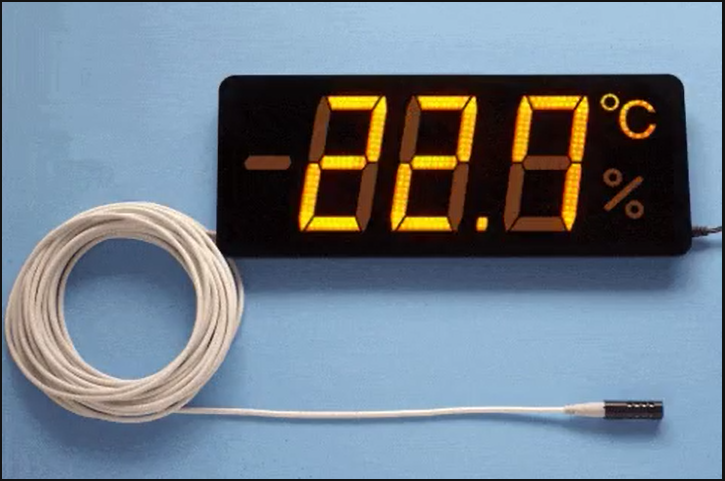 6
6
Marketing Requirements
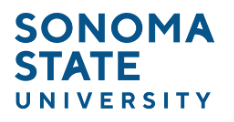 Follow the guidelines
Highlight the most important ones
Use “Start at:” under “Bullets and Numbering” to change the starting number
7
Engineering Requirements
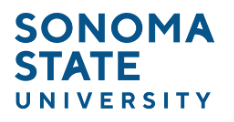 Follow the guidelines
Highlight the most important ones
Continue here
8
System Overview
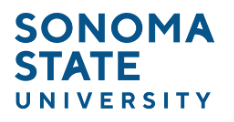 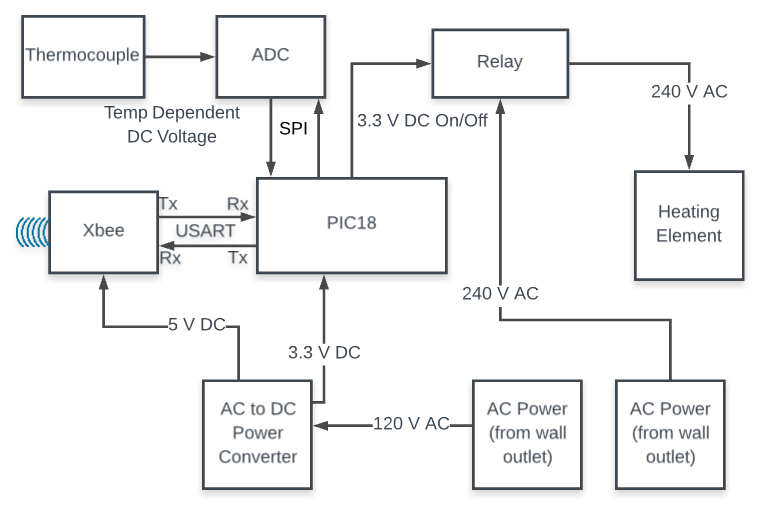 Explain How the system works – Very high-level diagram diagram
9
Software Design
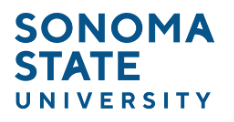 Show flowchart of the software
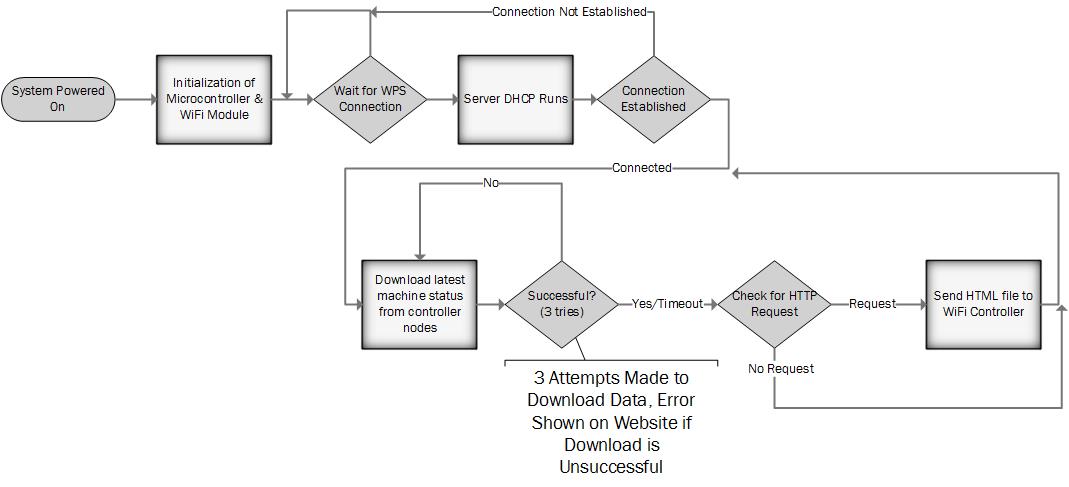 10
Challenges and Risks
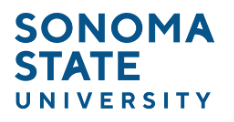 Design Challengeswhat are your plans if these did not work?
11
Summery of Tests Conducted
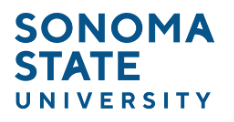 12
Test Results – 
Sampling Rate Estimation
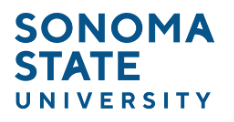 Simple calculation to estimate the minimum sampling rate requirement SR=DT/|S| - Using Matlab
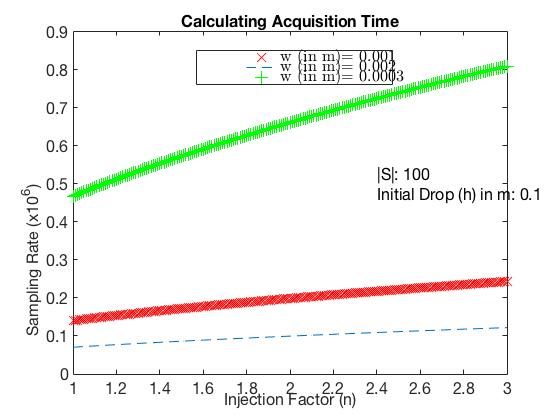 Vi=0
h
V’i=Vf
DT
w
V’f
n.G
G=9.81 m/s^2
n
Samples Per DT:
S={v1, v2, v3, … vn}
|S|=Sample Size =n
13
Test Results –
Power Consumption
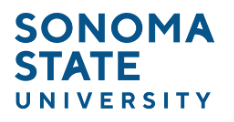 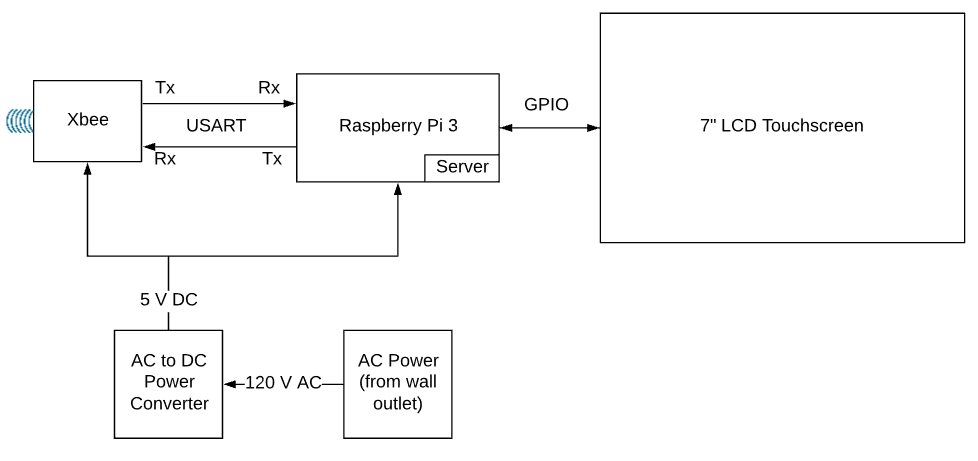 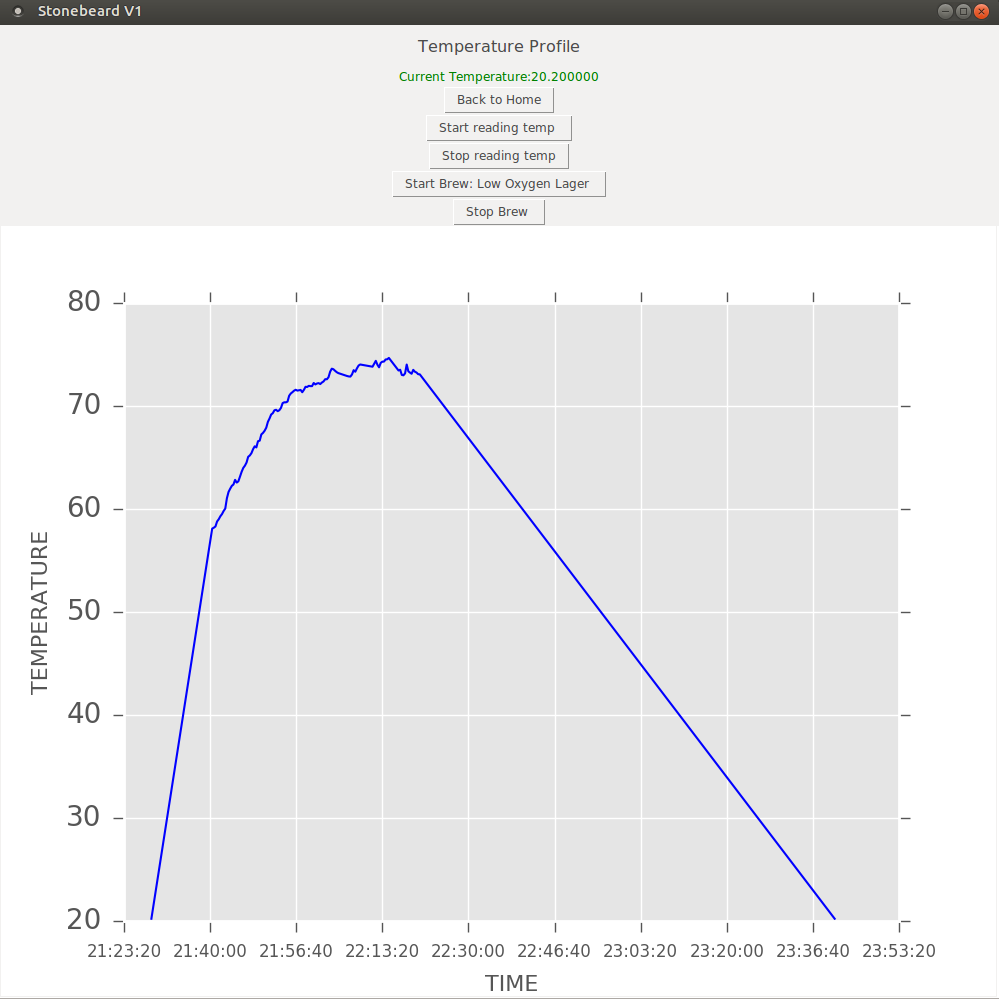 What have 
you tested so far?
EXPLAIN your results!
Results must be readable
14
Test Results – 
Activity Monitoring
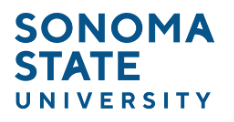 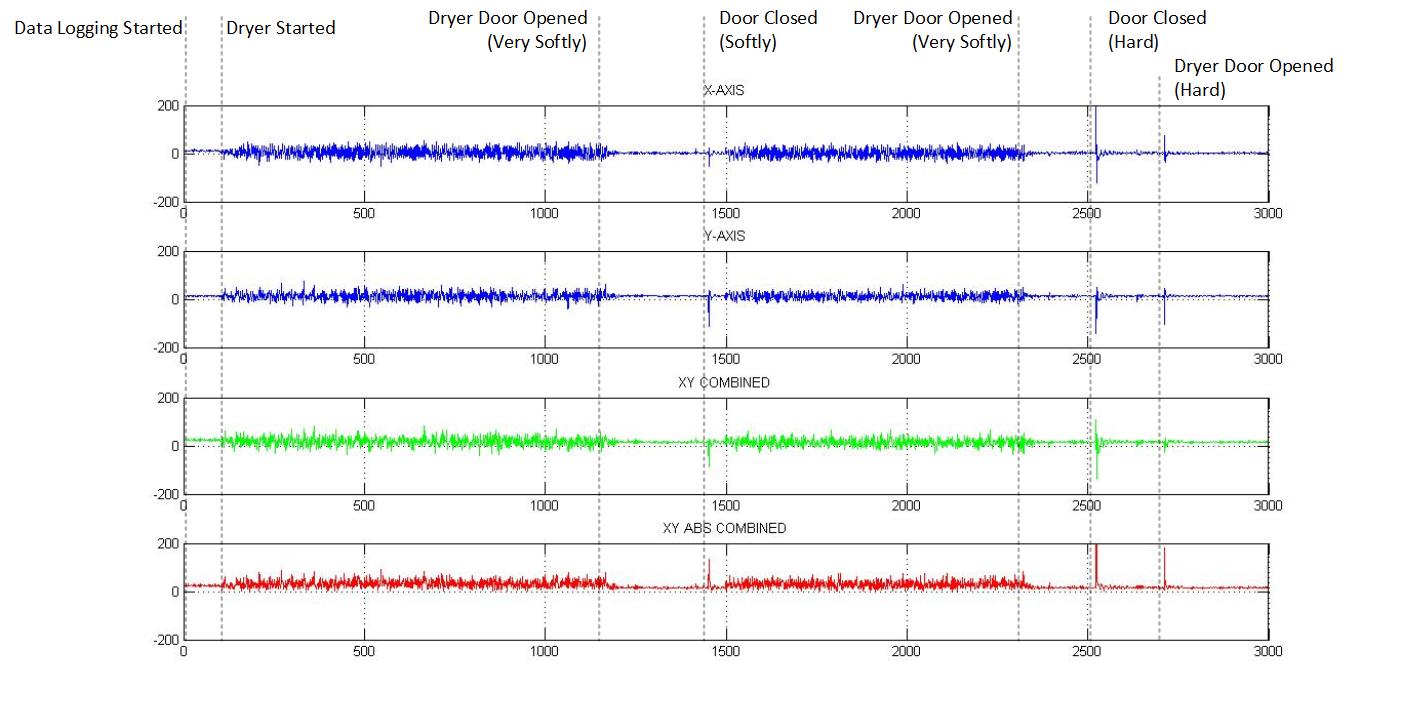 EXPLAIN your results!
15
Estimated Budget
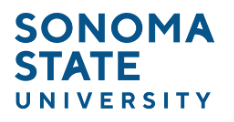 Include hardware & software – specify what is already available
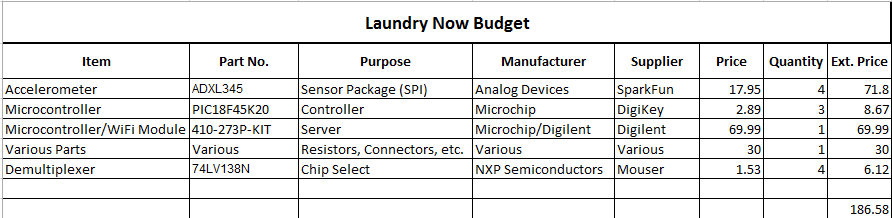 16
List of Components
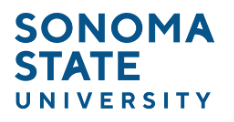 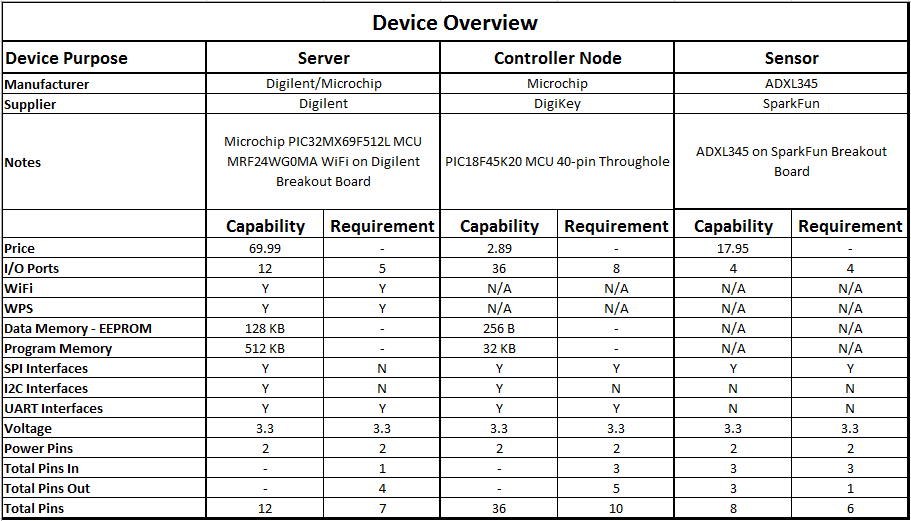 Highlight the key component!
17
Schedule
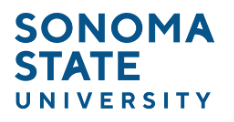 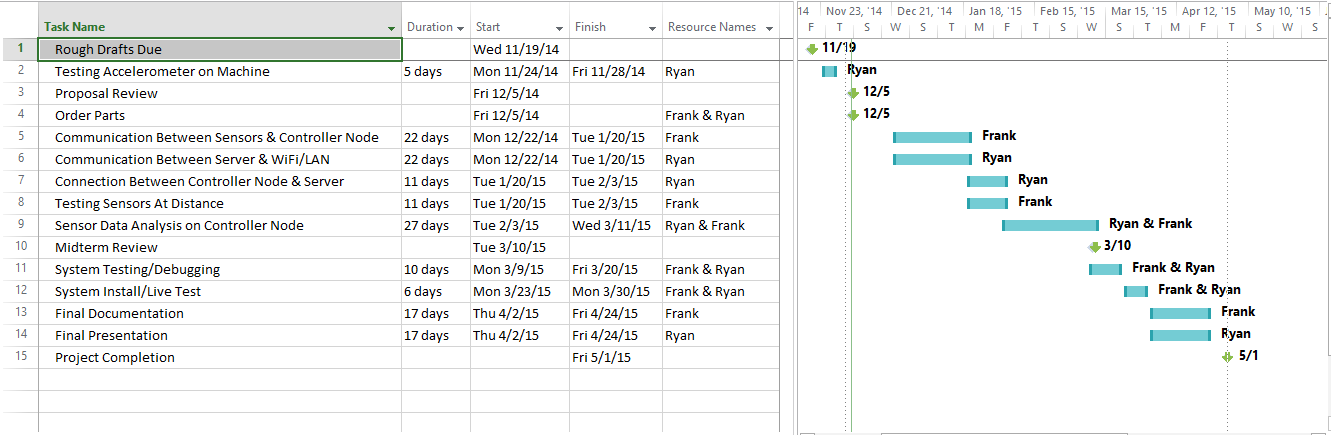 Highlight the IMPORTNT DATES
18
Schedule – 
Completed by January
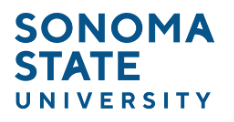 This is what you are committing to complete by January – be specific
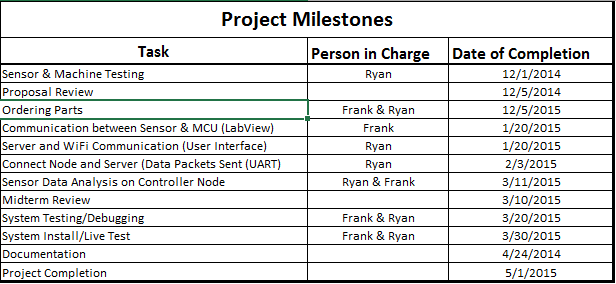 19
Supporting Courses
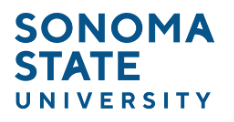 Electromagnetic Theory and Applications (EE 430)
Introduction to Networking (EE 465)
Robotics (EE 473)
20
Questions
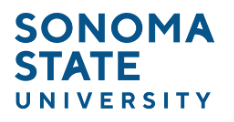 Questions/Comments
21
References
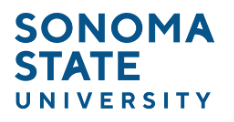 IEEE Guide for
22